Leerjaar 1 – periode 1IBS “Mijn leefomgeving” (MLO)
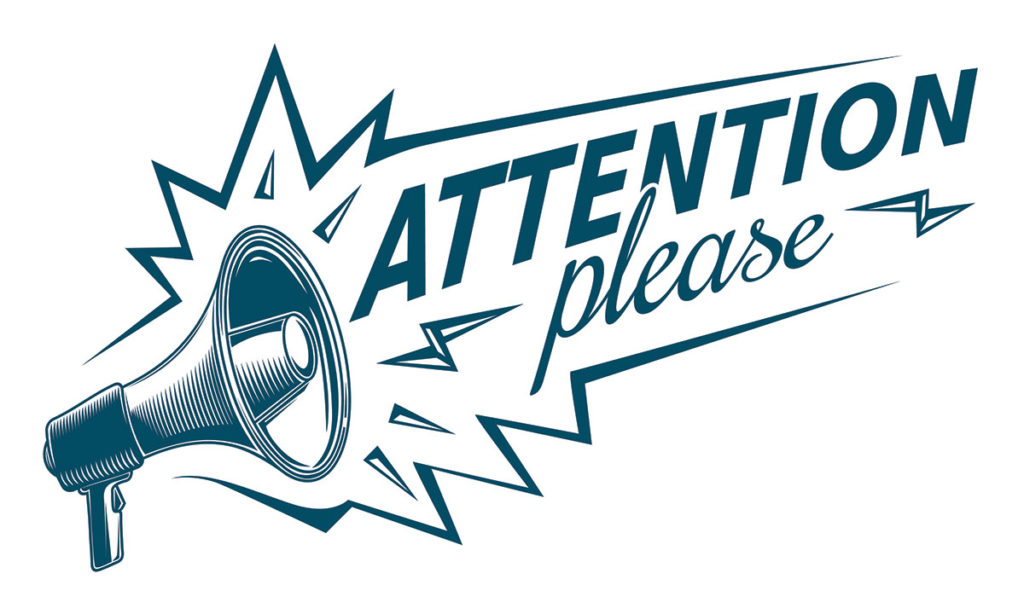 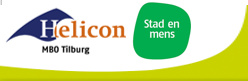 Inhoud
Overzicht opleiding

Microsoft Teams

Wikiwijs ‘Mijn leefomgeving’
Integrale beroepssituatie (IBS) omschrijving
Integrale beroepssituatie (IBS) toetsing
Betrokken werkprocessen
Leerarrangementen en feedback
Periode planning
IBS lessen
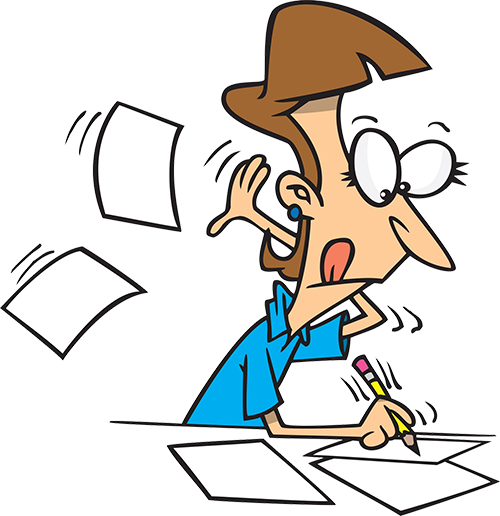 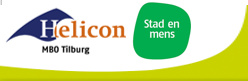 Overzicht opleiding
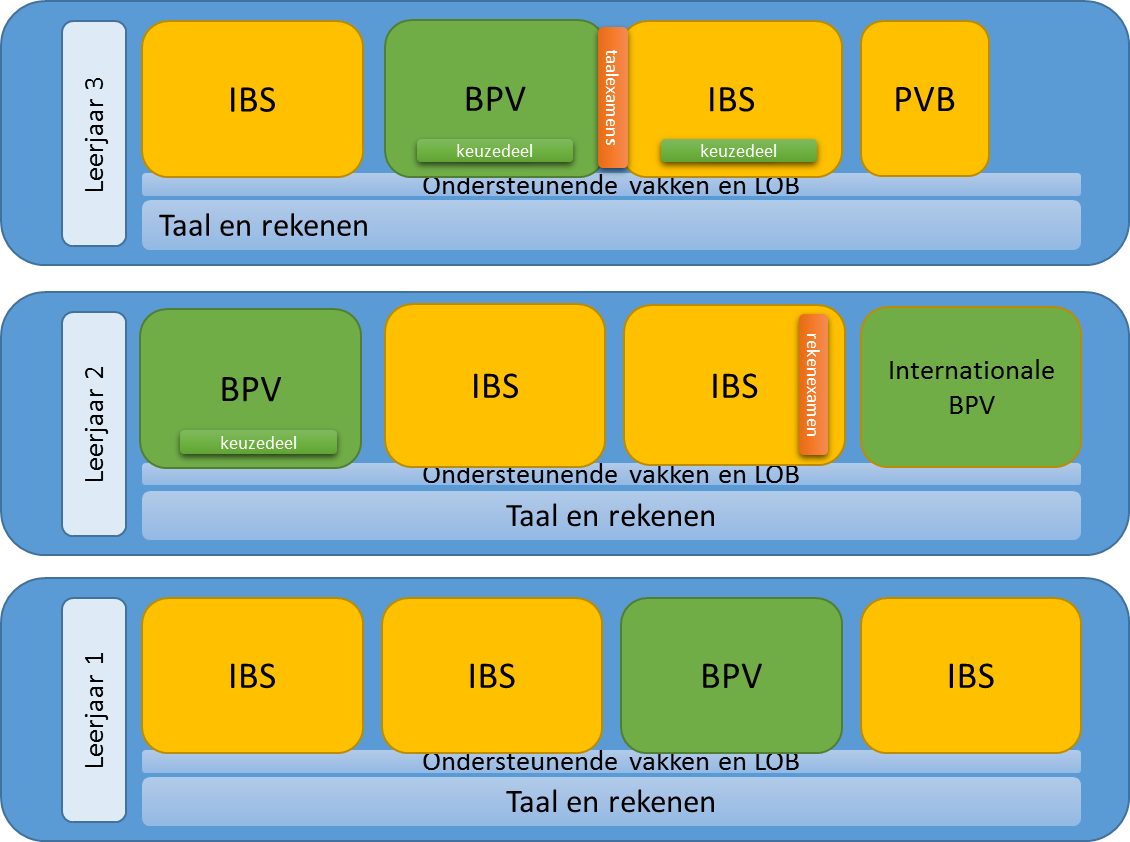 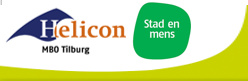 Microsoft Teams
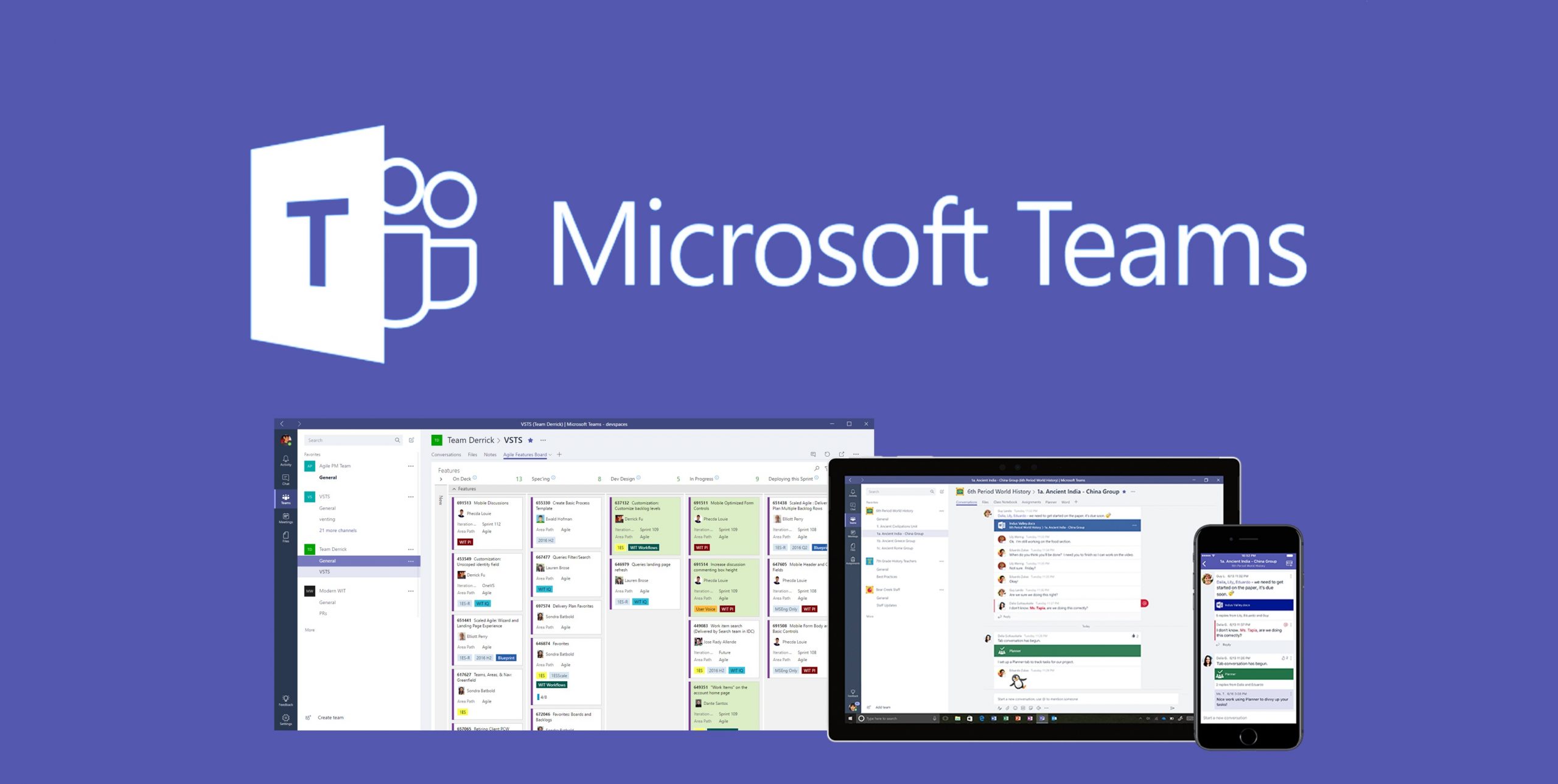 MT eTeam SM41 P1 2021
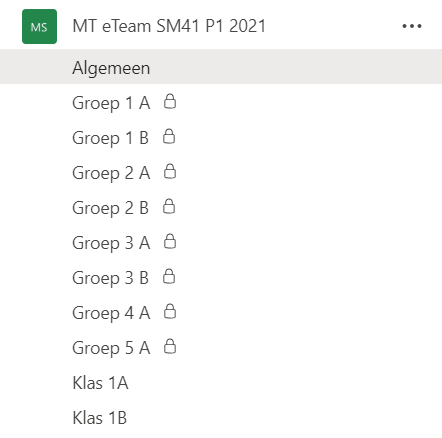 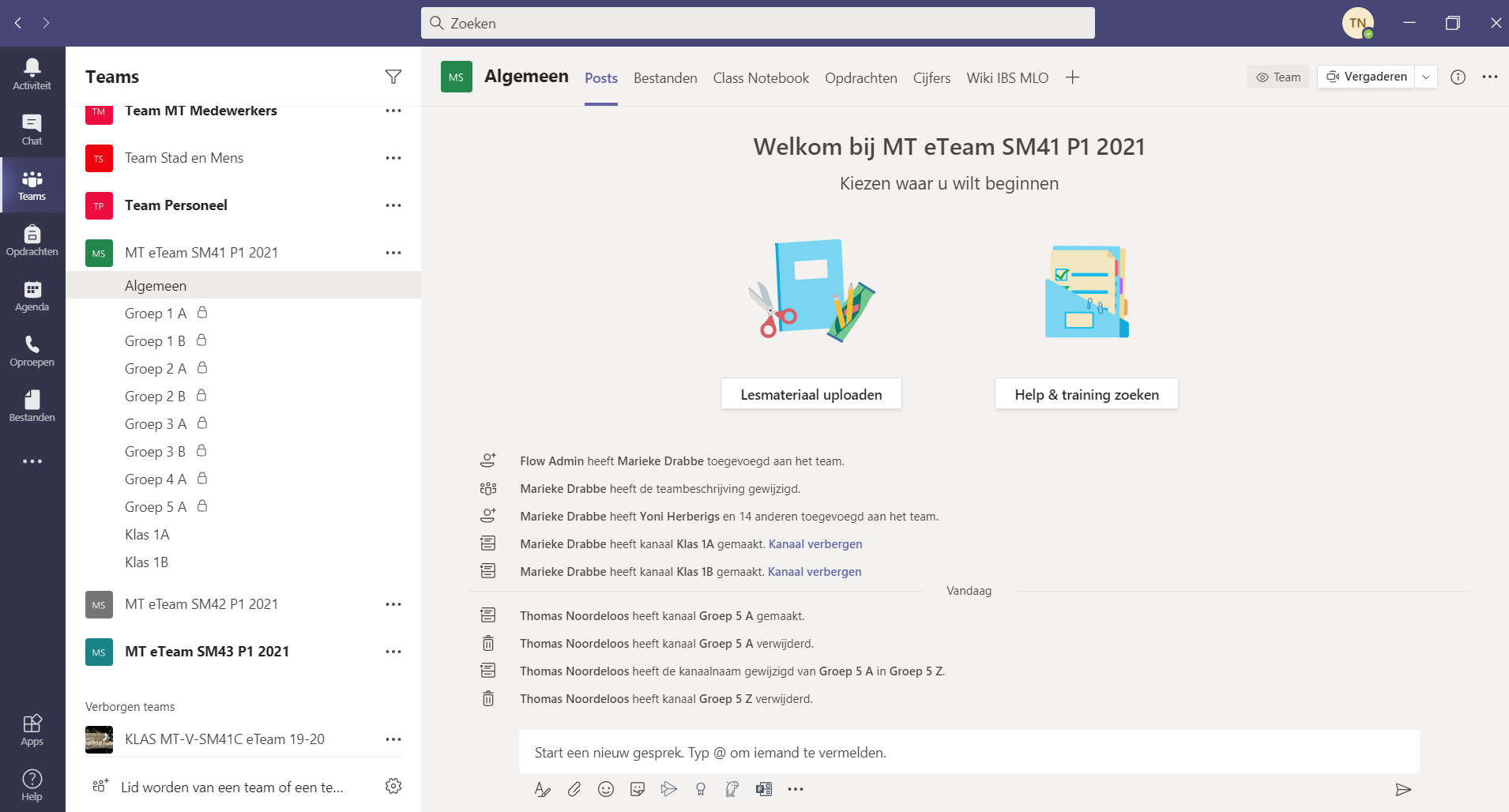 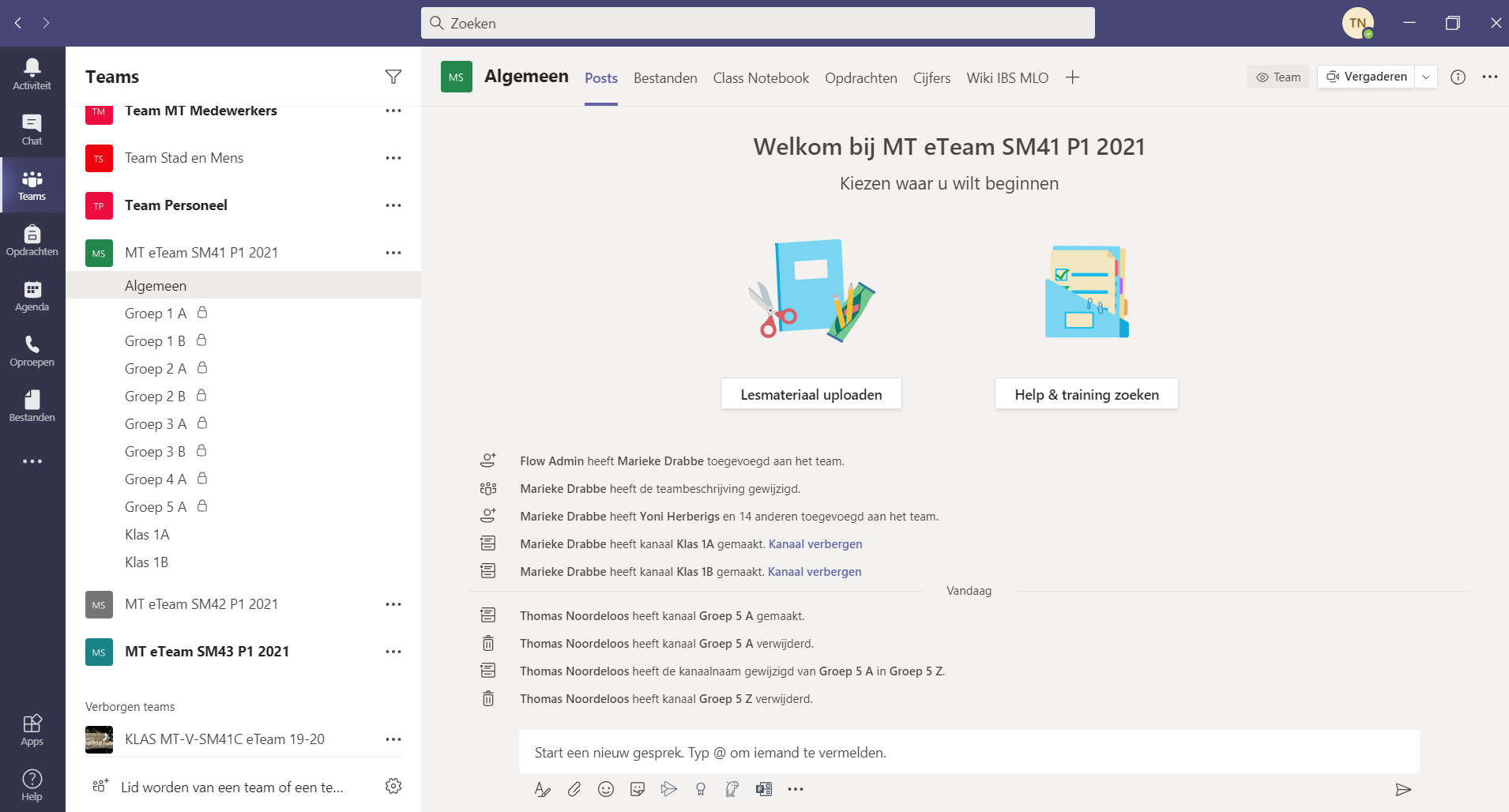 Algemeen kanaal
Communicatie voor leerjaar 1

Online lessen voor leerjaar 1

Inleveren opdrachten (leerarrangementen)
Inleveren verslagen (IBS toetsen)

Wikiwijs IBS ‘Mijn leefomgeving’
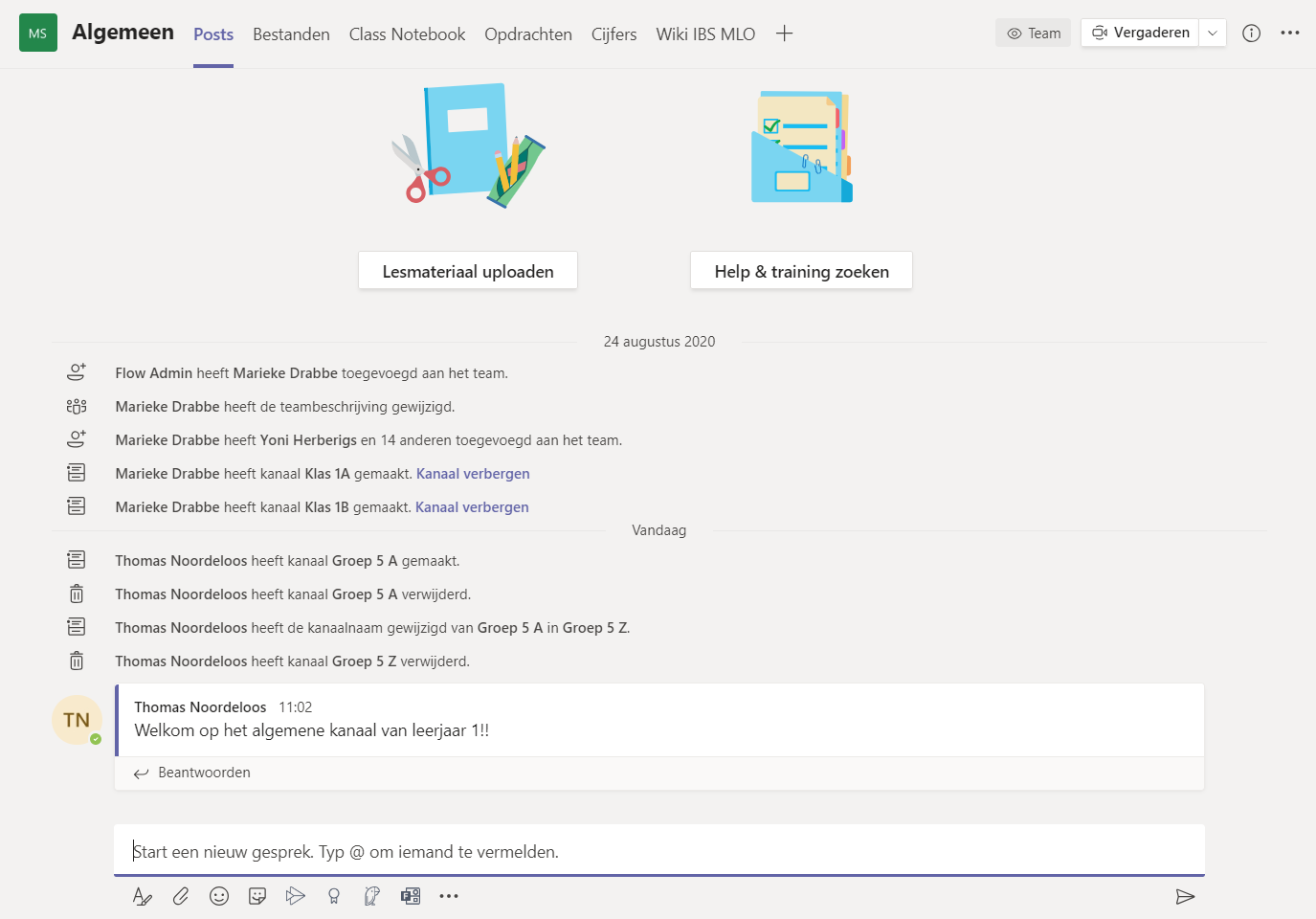 Klas 1A / klas 1B kanaal
Communicatie voor klas 1A / klas 1B

Online lessen voor klas 1A / klas 1B

Bestanden voor klas 1A / klas 1B
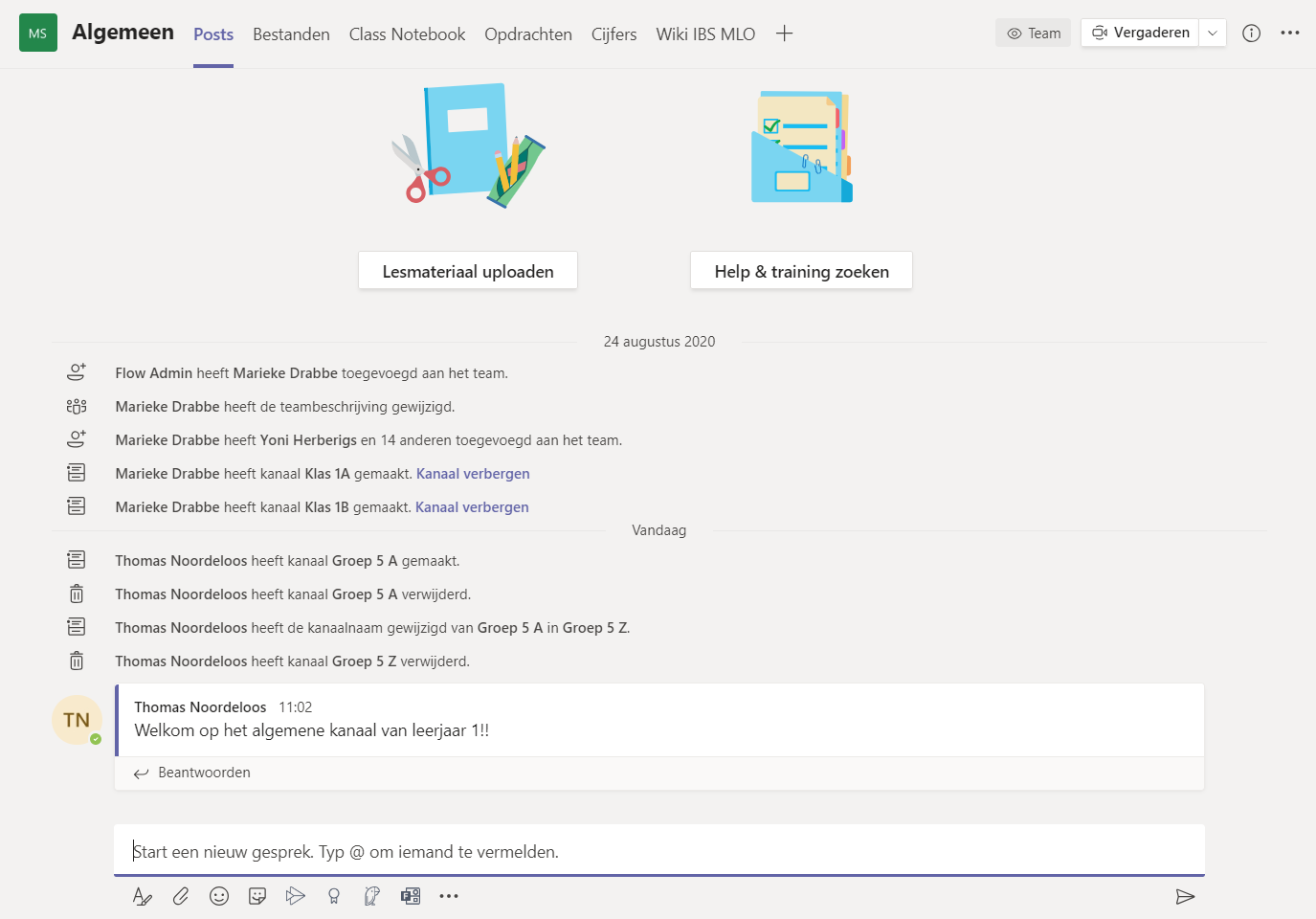 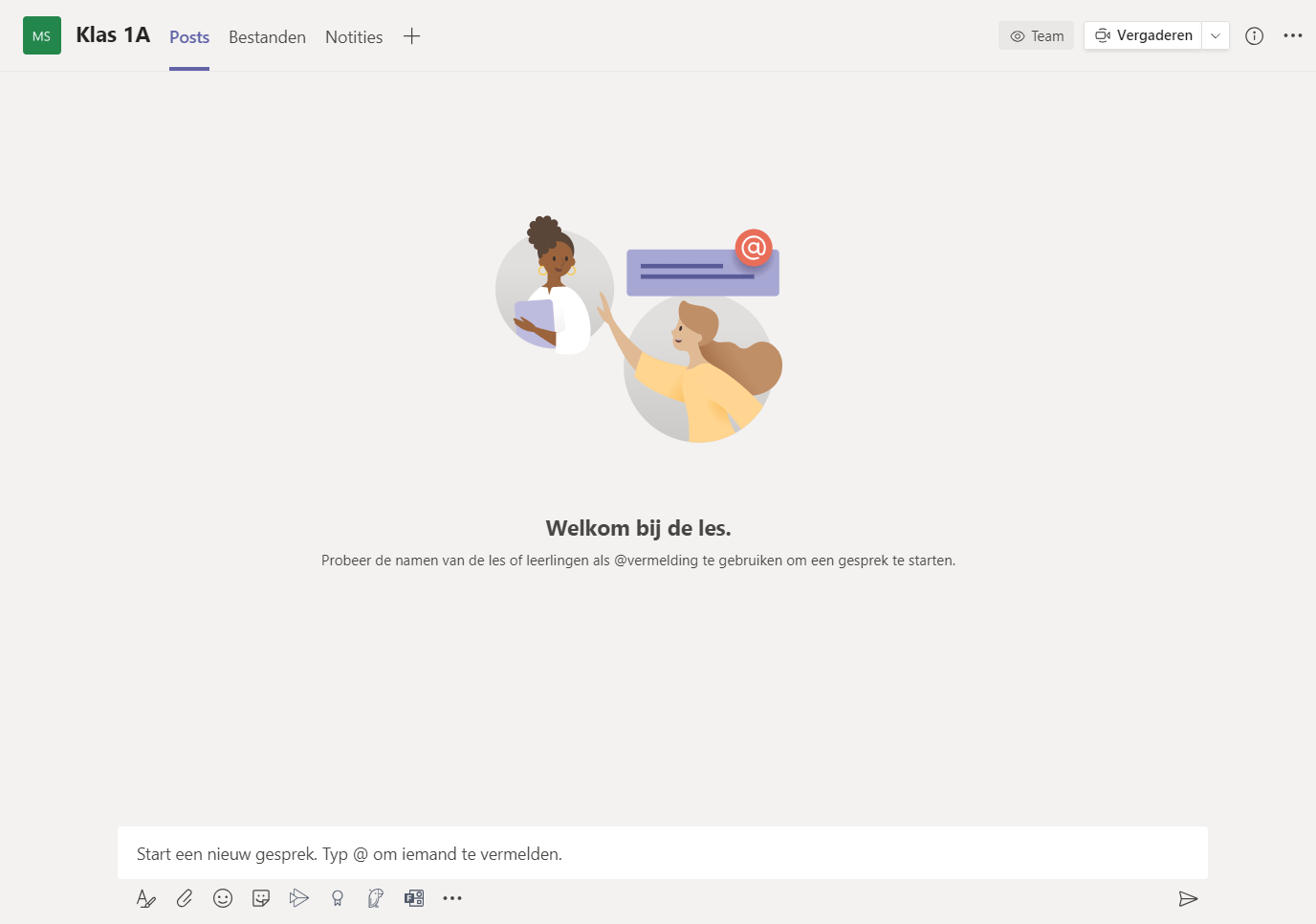 Groep kanaal
Communicatie voor groepswerk (privé)

Online vergaderingen

Bestanden voor groepswerk
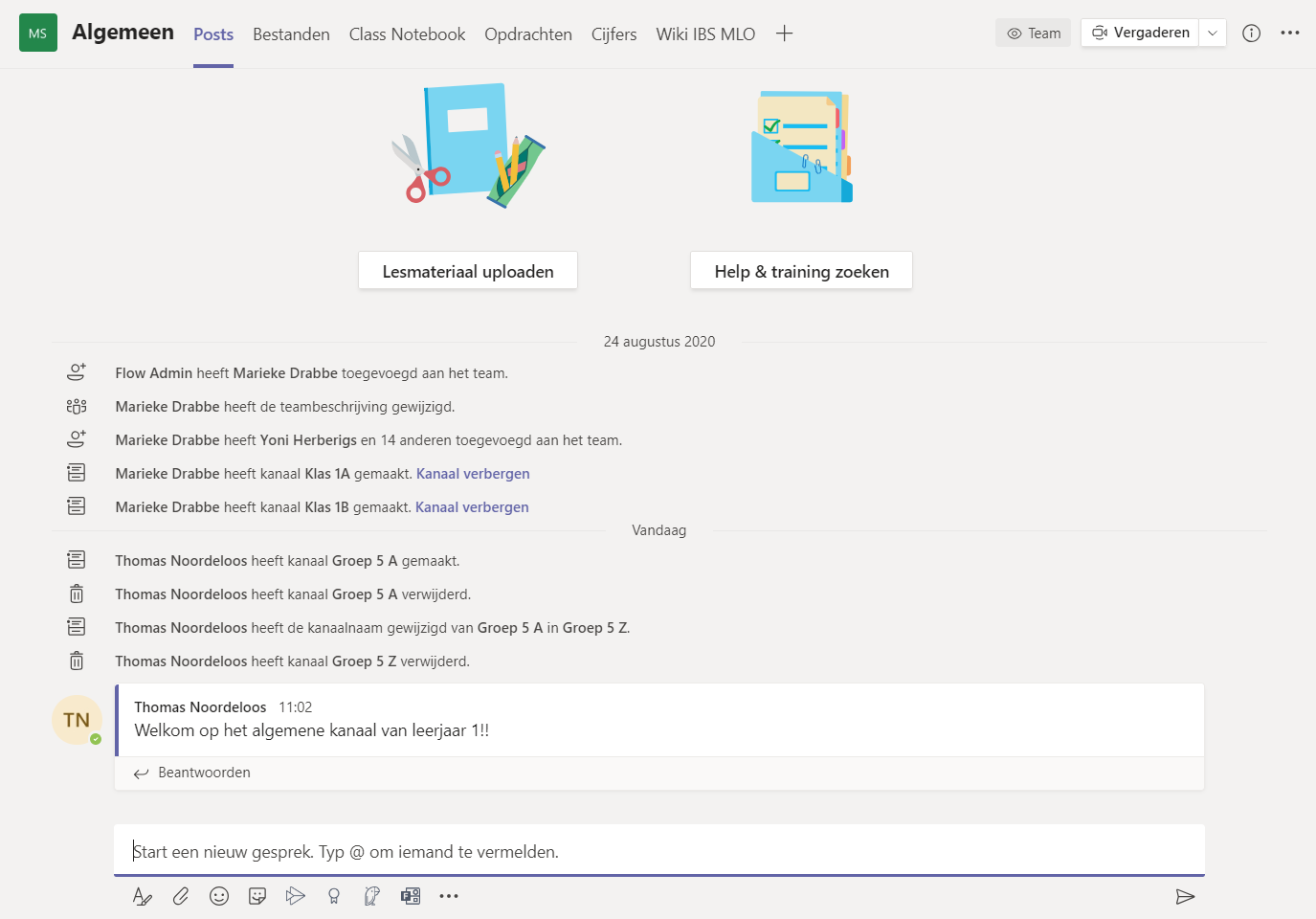 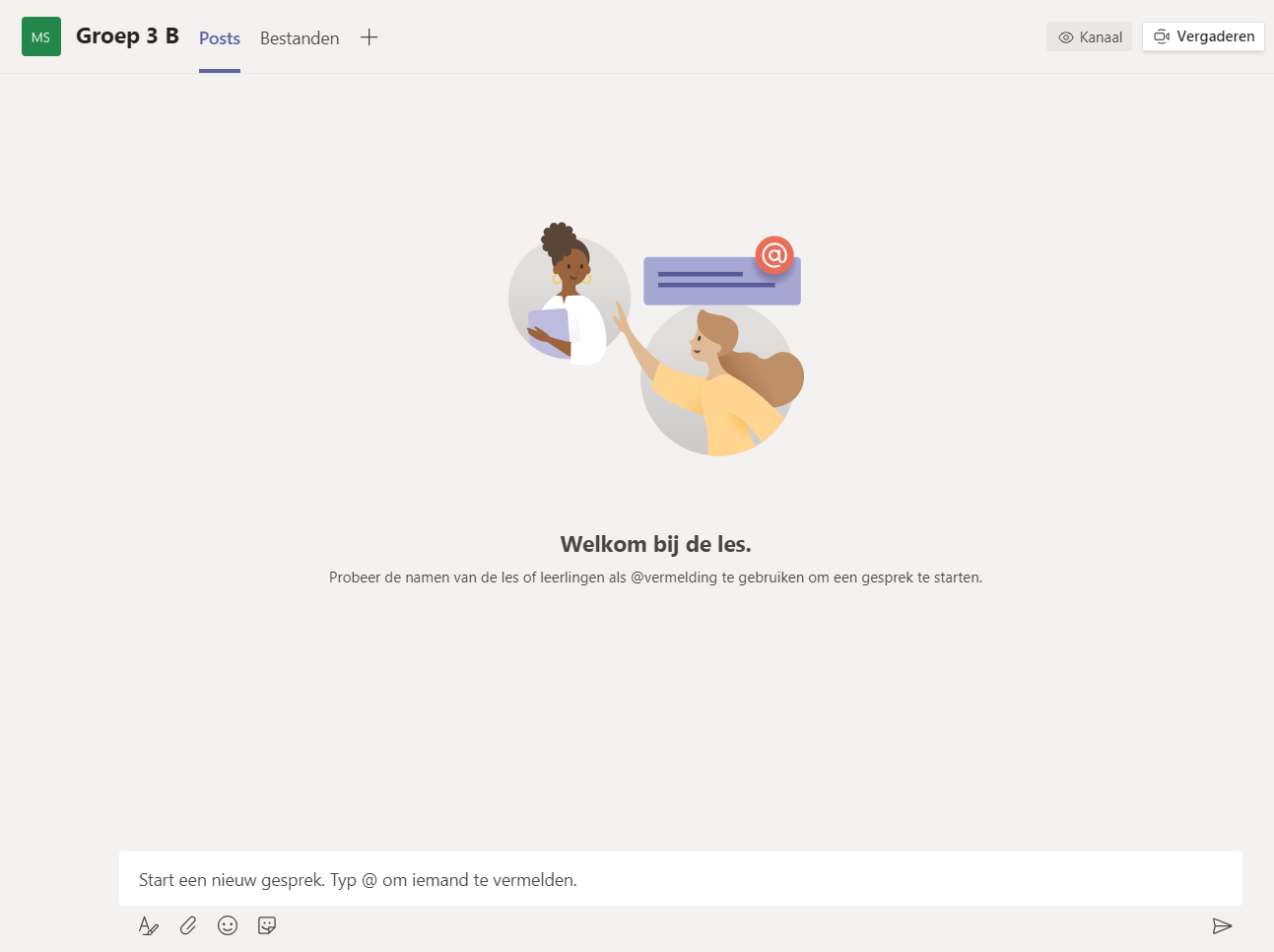 Algemeen kanaal
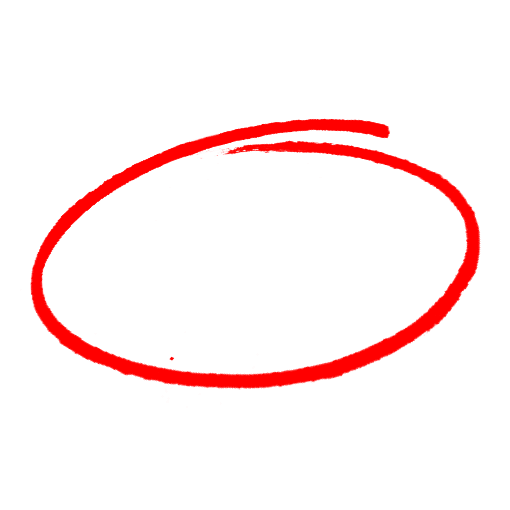 Wikiwijs 
Integrale beroepssituatie 
‘Mijn leefomgeving’
(Wiki IBS MLO)
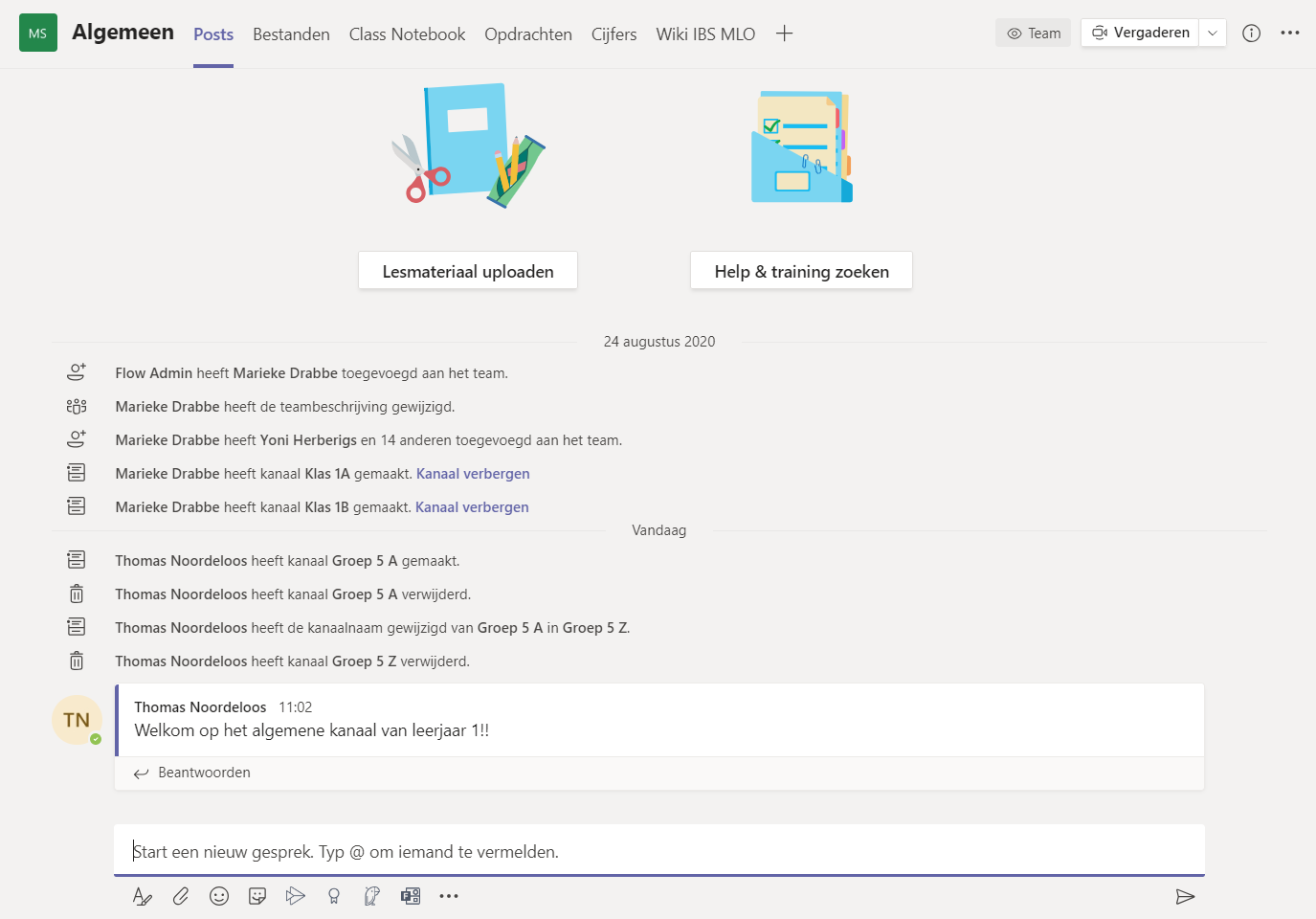 IBS  ‘Mijn leefomgeving’ 2019 / 2020
IBS  ‘Mijn leefomgeving’ 2020 / 2021
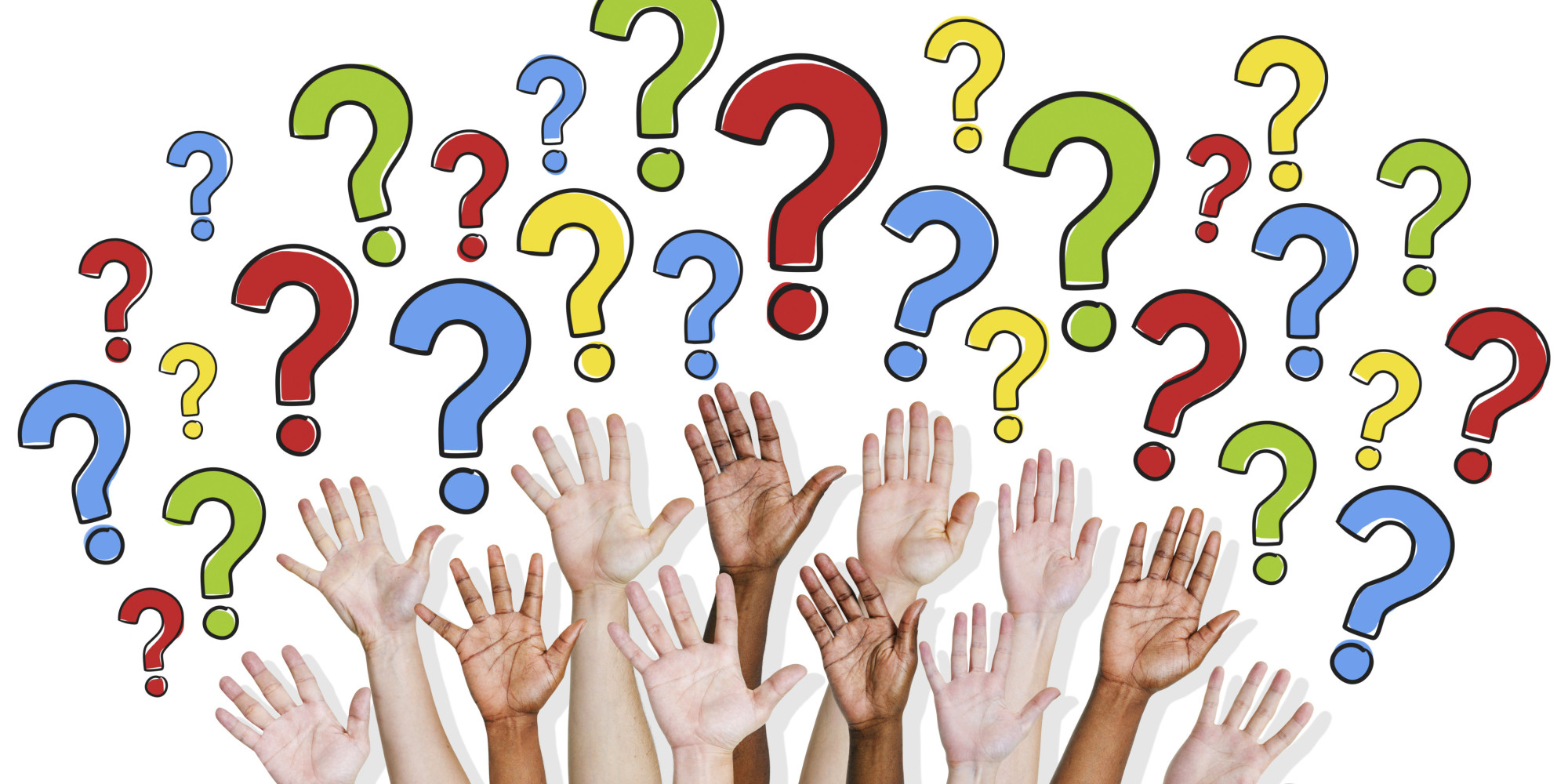